Муниципальное автономное дошкольное образовательное учреждение 
«Детский сад №16 
оздоровительной направленности»
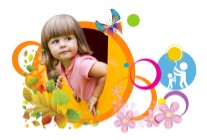 Краткая презентация Программы

ОСНОВНАЯ ОБРАЗОВАТЕЛЬНАЯ ПРОГРАММА
ДОШКОЛЬНОГО ОБРАЗОВАНИЯ 
МАДОУ «Детский сад №16»
 

Срок освоения 6 лет
Краткая презентация Программы
Полное название: Муниципальное автономное  образовательное учреждение «Детский сад №16 оздоровительной направленности»
Краткое название: МАДОУ «Детский сад №16»
Учредитель: Муниципальное образование Киришский муниципальный район Ленинградской области
Форма собственности: муниципальная
Год основания: 1968 г.
Юридический (фактический) адрес: 187110, Ленинградская область, город Кириши, улица Ленинградская д.7А
Телефоны: 8 (81268) 244-20; 8 (81368) 202-66
E – mail: kir-16detsad@yandex.ru
Официальный сайт в интернете:  http://mdou16.kiredu.ru
Количество групп: 8
Контингент воспитанников: от 1 года до 7лет
Образовательная программа МАДОУ «Детский сад №16» (далее - Учреждение) разработана в соответствии с основными нормативно – правовыми документами:
Устав Учреждения
Лицензия Учреждения на осуществление образовательной деятельности 
Федеральный закон от 29.12.2012 № 273-ФЗ «Об образовании в Российской Федерации»;
«Санитарно - эпидемиологические требования к устройству, содержанию и организации режима работы дошкольных образовательных организаций» (Постановление от 15 мая 2013 года № 26 «Об утверждении СанПиН 2.4.1.3049 -13);
«Концепция дошкольного воспитания» (от 16 июня 1989 года);
«Федеральные государственные образовательные стандарты дошкольного образования» (зарегистрирован в Минюсте 17октября 2013г, регистрационный № 1155); 
«Конвенция о правах ребенка» (от 20 ноября 1989 года);
Порядок организации и осуществления образовательной деятельности по основным общеобразовательным программа – образовательным программа дошкольного образования» (приказ Министерства образования и науки РФ от 30 августа 2013 года №1014 г. Москва); 
 с учетом примерной общеобразовательной программы дошкольного образования «От рождения до школы» Под редакцией Н. Е. Вераксы, Т. С. Комаровой, М. А. Васильевой
Программа Учреждения направлена создание условий развития ребенка, открывающих возможности для:
позитивной социализации,
личностного развития,
развития инициативы и творческих способностей.
Программа ориентированная на ребенка, опирается на сильные стороны ребенка и предоставляет ему широкие возможности для активного, осмысленного познания мира посредством игры и других, адекватных возрасту ребенка форм и методов образования. При этом педагог является партнером и помощником ребенка, постоянно отвечая на вопрос: как обеспечить наиболее полное развитие каждого ребенка в соответствии с его реальными интересами, склонностями и возможностями.
  Ведущие цели Программы — создание благоприятных условий для полноценного проживания ребенком дошкольного детства, формирование основ базовой культуры личности, всестороннее развитие психических и физических качеств в соответствии с возрастными и индивидуальными особенностями, подготовка к жизни в современном обществе, к обучению в школе, обеспечение безопасности жизнедеятельности дошкольника.
  Особое внимание в Программе уделяется развитию личности ребенка, сохранению и укреплению здоровья детей, а также воспитанию у дошкольников таких качеств, как:
патриотизм;
активная жизненная позиция;
творческий подход в решении различных жизненных ситуаций;
уважение к традиционным ценностям.
Эти  цели  реализуются  в процессе разнообразных видов детской деятельности: игровой, коммуникативной, трудовой, познавательно - исследовательской,  продуктивной, творческой.
Для достижения целей Программы первостепенное значение имеют:
создание в группах атмосферы гуманного и доброжелательного отношения ко всем воспитанникам, что позволяет растить их общительными, добрыми, любознательными, инициативными, стремящимися к самостоятельности и творчеству; 
забота о здоровье, эмоциональном благополучии и своевременном всестороннем развитии каждого ребенка;
максимальное использование разнообразных видов детской деятельности, их интеграция в целях повышения эффективности воспитательно - образовательного процесса;
творческая организация (креативность) воспитательно - образовательного процесса;
вариативность использования образовательного материала, позволяющая развивать творчество в соответствии с интересами и наклонностями каждого ребенка;
уважительное отношение к результатам детского творчества;
единство подходов к воспитанию детей в условиях дошкольного образовательного учреждения и семьи;
соблюдение в работе детского сада и начальной школы преемственности, исключающей умственные и физические перегрузки в содержании образования детей дошкольного возраста, обеспечивающей отсутствие давления предметного обучения.
Эти  цели  реализуются  в процессе разнообразных видов детской деятельности: игровой, коммуникативной, трудовой, познавательно - исследовательской,  продуктивной, музыкально-художественной, чтения.
      Для достижения целей Программы первостепенное значение имеют:
 забота о здоровье, эмоциональном благополучии и своевременном всестороннем развитии каждого ребенка;
 создание в группах атмосферы гуманного и доброжелательного отношения ко всем воспитанникам, что позволяет растить их общительными, добрыми, любознательными, инициативными, стремящимися к самостоятельности и творчеству;
максимальное использование разнообразных видов детской деятельности, их интеграция в целях повышения эффективности воспитательно-образовательного процесса;
 творческая организация (креативность) воспитательно-образовательного процесса;
 вариативность использования образовательного материала, позволяющая развивать творчество в соответствии с интересами и наклонностями каждого ребенка;
уважительное отношение к результатам детского творчества;
единство подходов к воспитанию детей в условиях дошкольного образовательного учреждения и семьи;
 соблюдение в работе детского сада и начальной школы преемственности, исключающей умственные и физические перегрузки в содержании образования детей дошкольного возраста, обеспечивающей отсутствие давления предметного обучения.
Образовательная программа состоит из обязательной части которая составляет 60 % (Примерная общеобразовательная программа дошкольного образования «От рождения до школы» 
   Под редакцией Н. Е. Вераксы, Т. С. Комаровой, М. А. Васильевой) и 40% вариативной части («Основы безопасности детей дошкольного возраста» /Н.Н. Авдеева, О. Л. Князева, Р. Б. Стеркина,  «Ритмическая мозаика»/ Буренина А.И.,  Программа «Здоровье»/ коллектив Учреждения)
   Основные задачи, стоящие перед Учреждением в работе с родителями: 
изучение семей детей (составление социального паспорта воспитанника, анкетирование родителей);
привлечение родителей к активному участию в деятельности учреждения (совместное творчество с детьми, совместное участие детей и родителей в мероприятиях Учреждения – праздники, конкурсы, соревнования, подготовка к утренникам и развлечениям, участие родителей в детских праздниках);
просвещение родителей в области педагогики и детской психологии (консультационные встречи с педагогами и специалистами Учреждения, решение проблемных ситуаций, обсуждения, рассказы из личного опыта на групповых собраниях);
изучение семейного опыта воспитания и обучения (составление фотоальбомов, фотоколлажей,  помощь ребенку в составлении рассказов по теме КТП о своей семье)
Участвуя в  деятельности по реализации задач программы, родители:
ощущают личную причастность к организации образовательной деятельности с детьми;
видят, как их ребенок общается с другими;
начинают больше понимать в детском развитии;
получают представление о работе воспитателей и начинают испытывать большее уважение к ним;
обучаются видам деятельности, которыми можно с удовольствием заниматься с детьми дома;
знакомятся с друзьями своих детей, о которых они рассказывали;
устанавливают длительные дружеские связи с другими родителями;
получают возможность помогать ребенку дома в освоении программы.
 При участии родителей в жизни группы педагоги могут:
понять, как родители мотивируют своих детей;
увидеть, как родители помогают своим детям решать задачи;
узнать, какие занятия и увлечения взрослые члены семьи разделяют со своими детьми; 
получить пользу от того, что родители наблюдают своих детей во взаимодействии с другими.